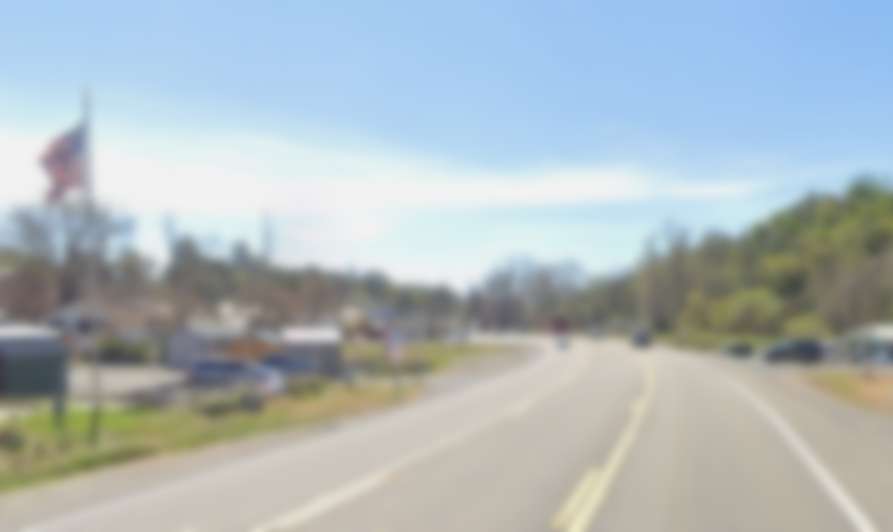 Jamestown Safe, Healthy, and Equitable Streets Improvement Project Supplemental Project Initiation Document (PID) Report
2/8/23
Tuolumne County Transportation Council
Purpose of Supplemental Project Initiation Document
First PID completed in October of 2020
Concerns over the portrayal of the project, as described in this initial PID, arose shortly after. 
Supplemental PID was embarked upon in January, 2022 with a focus on ensuring the document recognized the project’s focus on serving all users.
Project Overview
1 Mile Segment of SR 49 Near Jamestown
Roadway and Traffic Signal Improvements 
Transit Stops
Park and Ride Facility
Sidewalks
Bicycle Facilities
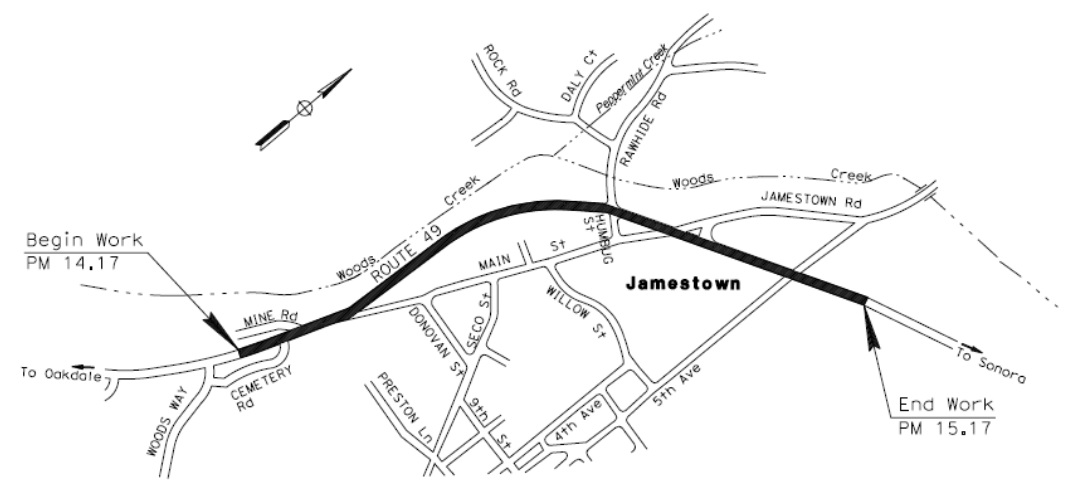 Source: Caltrans Supplemental PSR-PDS
What was included in the Supplemental PID?
Change in narration to ensure corridor challenges and solutions to those challenges provided by the project were recognized
The addition of a new, third alternative with no additional lanes and only operational improvements
An additional comparative traffic analysis as a traffic consultant for TCTC, including a detailed VMT analysis that was prepared for each alternative, was included in the Supplemental PID
A Supplemental Traffic Engineering Performance Assessment (TEPA)
Economic Analysis of each alternative
Source: Caltrans Supplemental PSR-PDS
Overview of Alternatives
*Note: All alternatives include multimodal improvements including sidewalks, bike lanes, transit stopes, and a Park and Ride with ZEV chargers
Description of Alternatives
No build

This assumes no improvements over existing conditions. Additionally, over time, existing conditions could become worse.
Alternative 1 & 2				   Estimated Cost: $18,950,000 or $19,588,000

Assumes the following improvements are constructed:
Widening SR 49 from 3 lanes to 5 lanes near Jamestown
New transit stops, bike lanes, and sidewalks.
Jamestown Park & Ride lot
A new northbound right turn pocket at Main Street
Rawhide Road Bridge Project, inclusive of roadway geometric changes on Jamestown road and Main Street.
Gold Rush Shared Use Path Project and associated improvements and programs (i.e., E-bike and E-scooter share program).
Alternative 3						 Estimated Cost: $16,775,000

This assumes all the same improvements are constructed as Alternatives 1 & 2 except that it does not include widening SR 49 from 3 lanes to 5 lanes near Jamestown and, instead, includes operational improvements on SR 49 such as turn lanes, signal coordination, and additional storage.
Alternative 1 & 2
N
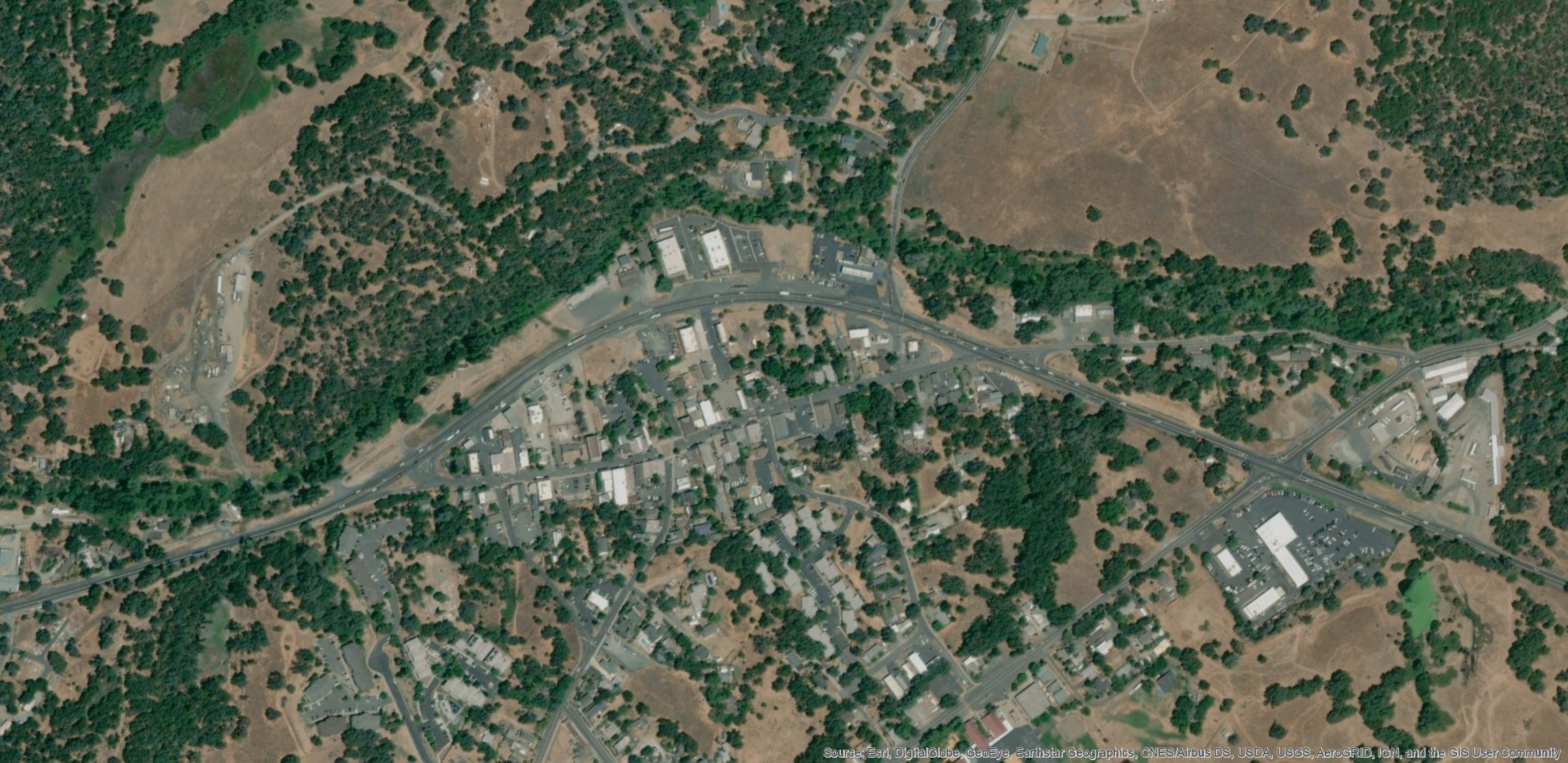 Proposed Park and Ride Location
2 Transit Stops Locations TBD
Rawhide Rd
Realigned Rawhide Rd
5 Lane Highway with Bicycle Lanes & Sidewalks on Both Sides
Jamestown Rd
2
Fifth Ave
SR 49
Main St
3
1
SR 49
Fifth Ave
Proposed New Turn Lanes
= Project Intersections
#
Alternative 1 & 2
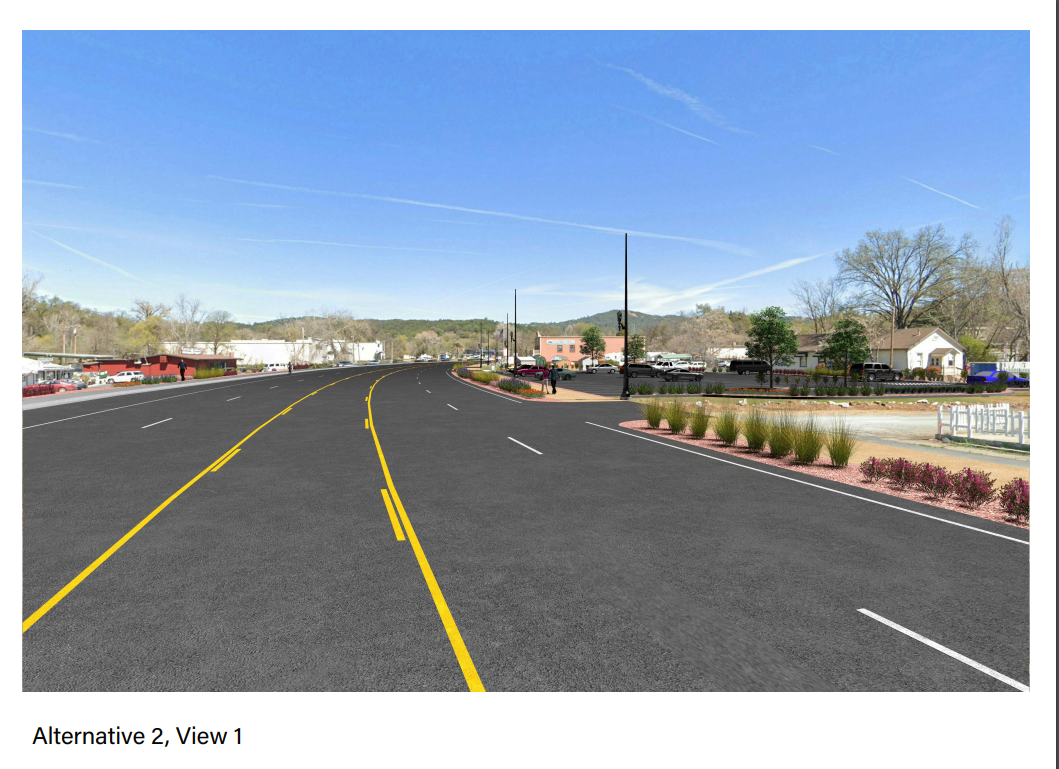 Alternative 1 & 2
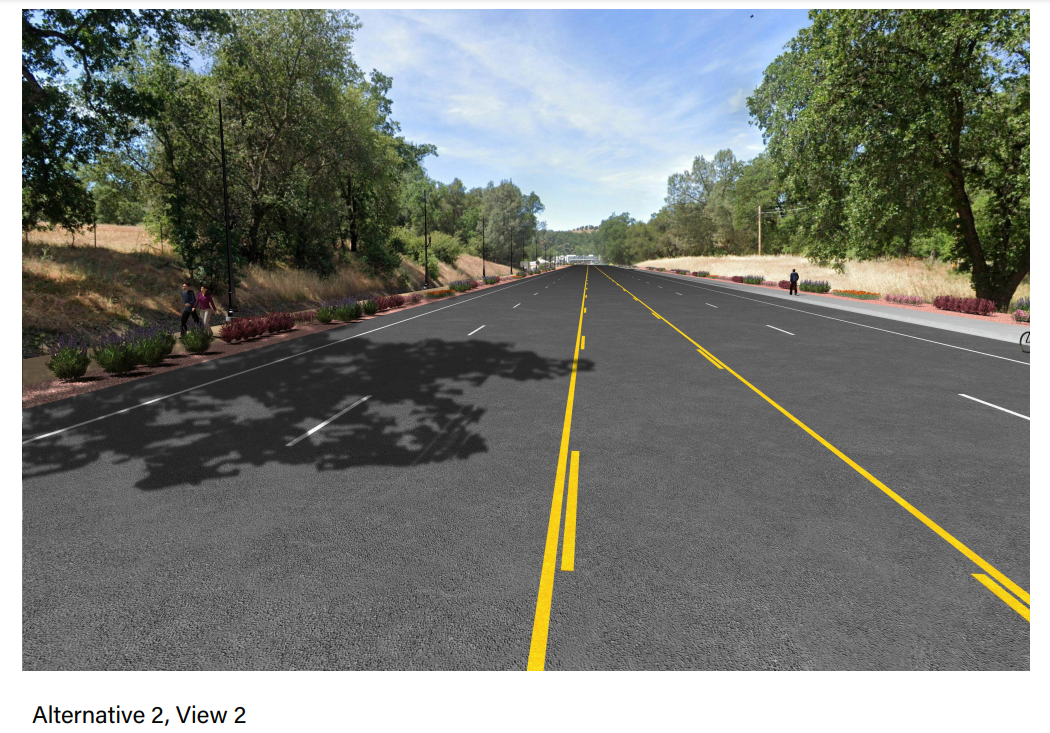 Alternative 3
N
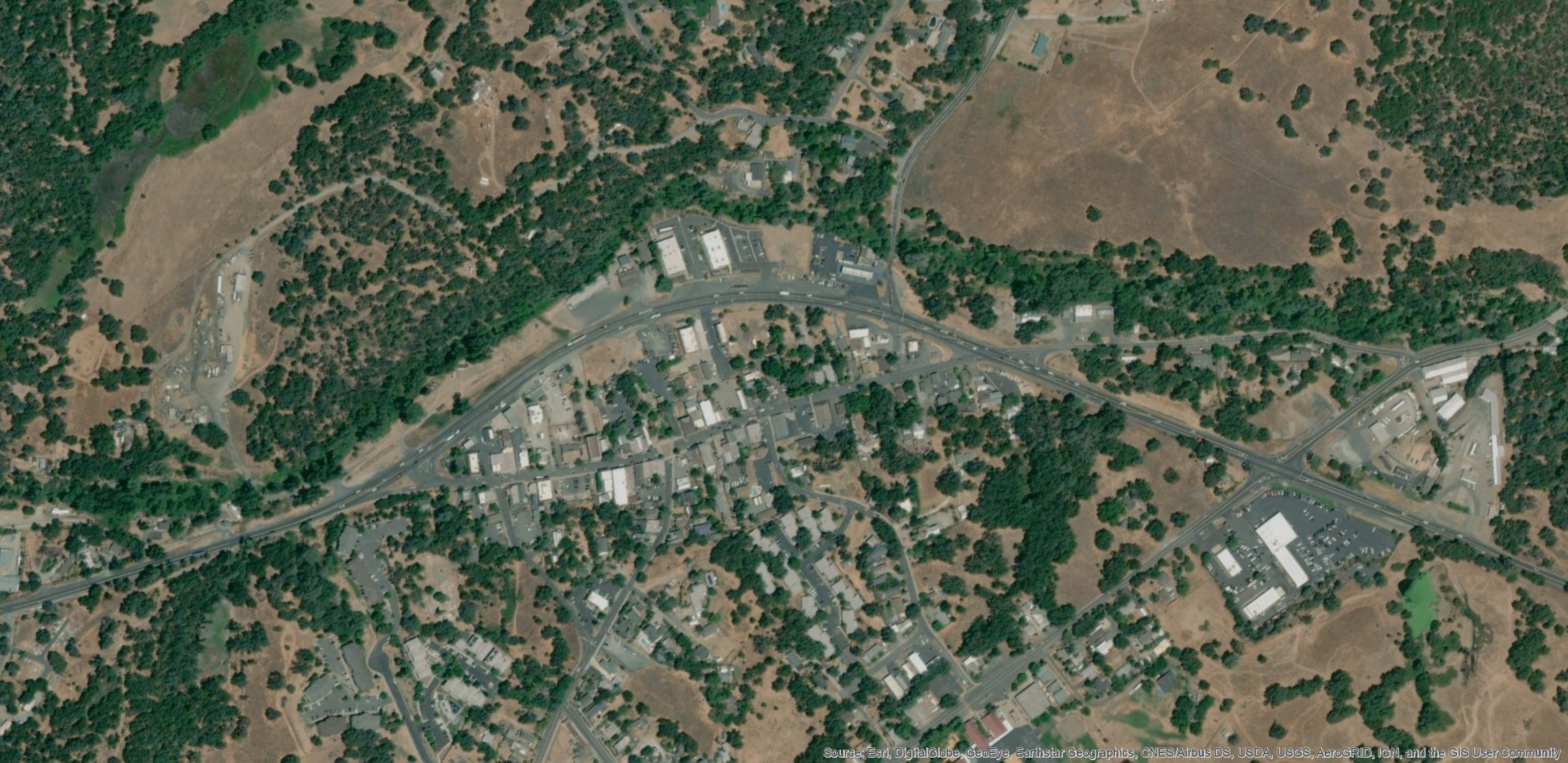 Proposed Park and Ride Location
2 Transit Stops Locations TBD
Rawhide Rd
Realigned Rawhide Rd
3 Lane Highway with Bicycle Lanes. Sidewalk on West Side. Class I Path on East Side
Jamestown Rd
2
New Signal 
& Coordinate
Fifth Ave
SR 49
Main St
3
1
SR 49
Fifth Ave
Proposed New Turn Lanes
= Project Intersections
#
Alternative 3
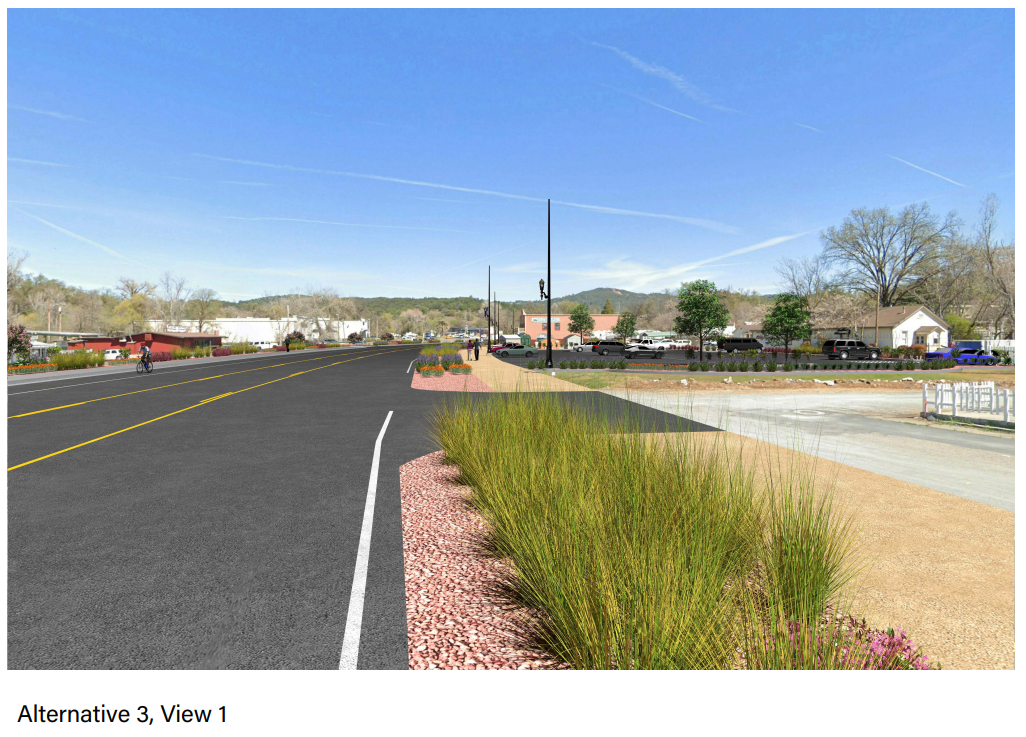 Alternative 3
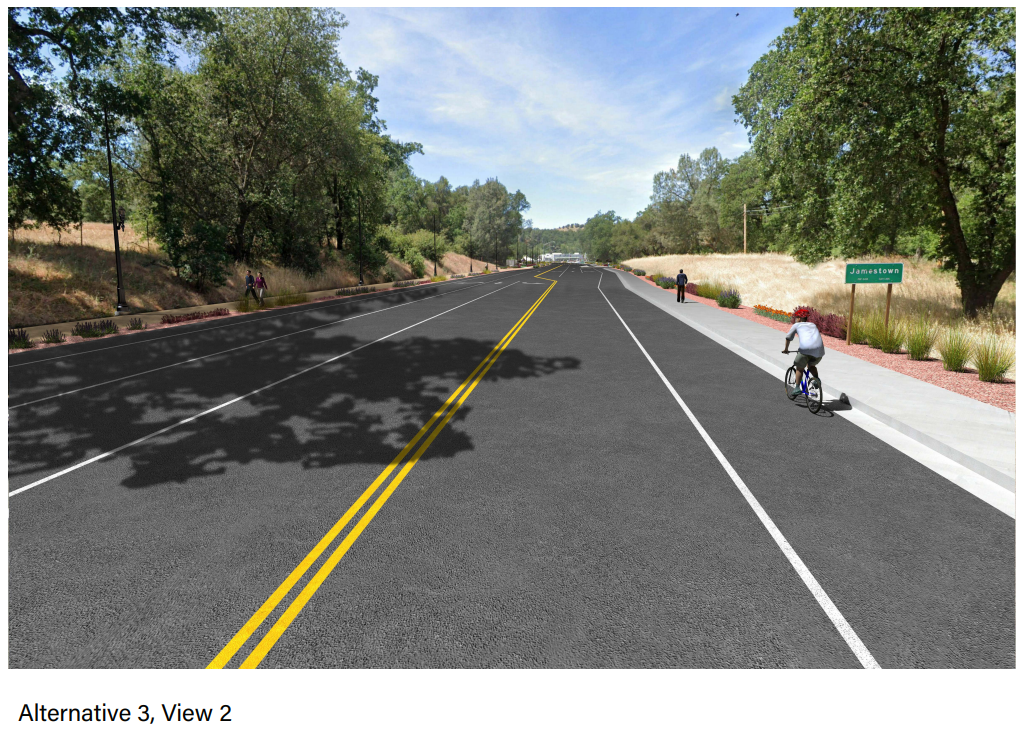 Other Study Area Projects
Rawhide Road Bridge Project
New bridge and realignment of Rawhide Road to the east.
Gold Rush Shared Use Path Project and E-Bike/E-Scooter Program
Class I shared use path between Chicken Ranch Road and Columbia College.
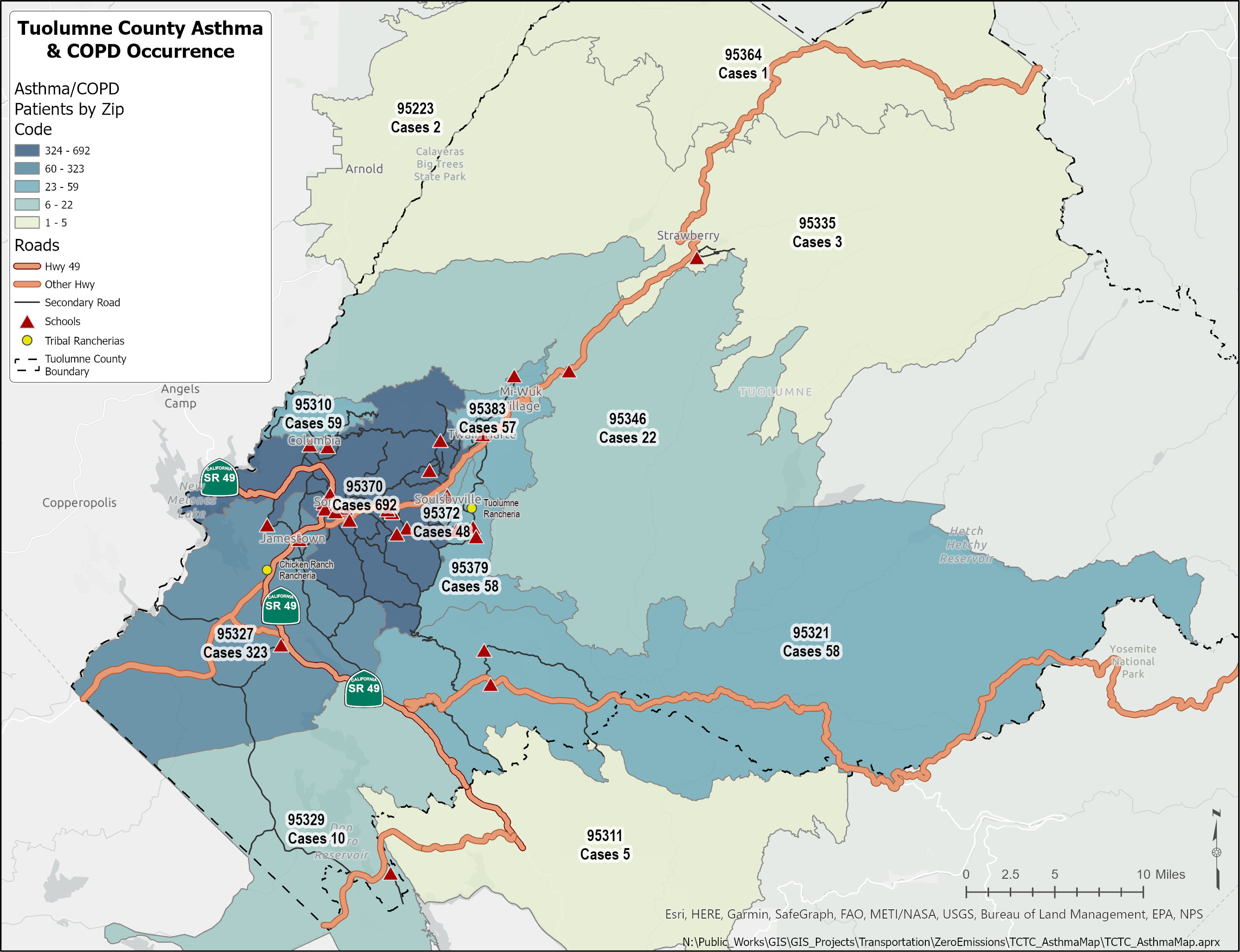 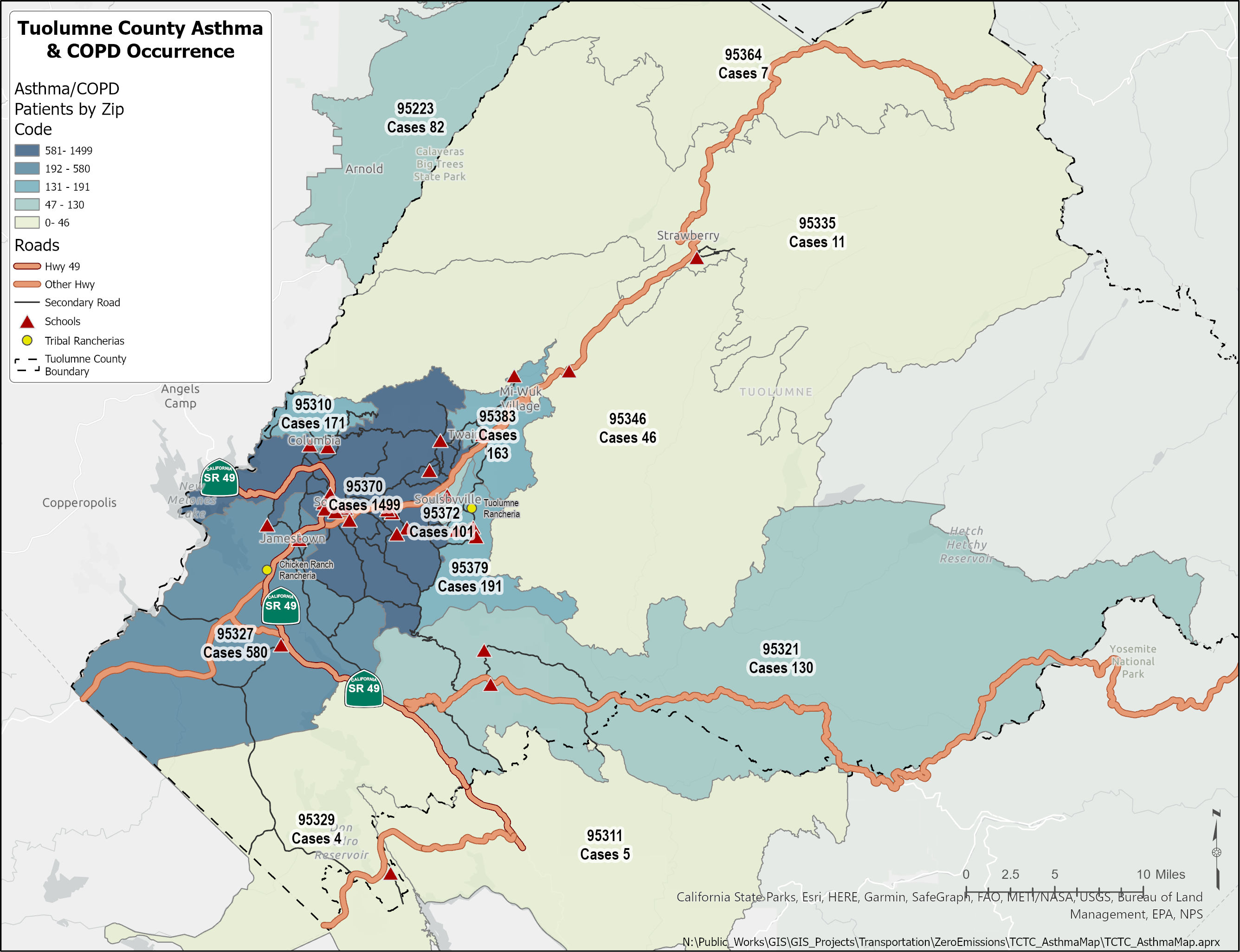 Health
Asthma & COPD

This map shows Asthma and COPD patients by zip code and notes schools in red triangles and Tribal Rancharias as yellow circles.

Sensitive receptors are potentially impacted by vehicle emissions on SR 49
Emissions
Improve Access: To government services in Sonora, shopping, childcare, higher education, healthcare, and recreation in the county through pedestrian, cyclist, and transit improvements as well as a Park & Ride facility.
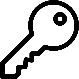 Support the Local Economy: By enhancing access to job training and employment opportunities as well as nearby grocery stores and other retail facilities.
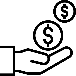 Equity
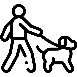 Improve community health: With pedestrian and cyclist improvements the project will help create a connected community which encourages multimodal transportation utilization, a healthy community lifestyle, and improve access to health care facilities.
Support Infill Development: By facilitating development within the Jamestown community through infrastructure investments.
           Focusing future grown on infill areas within existing 	communities helps protect natural and agricultural land 	from future development and is compliant with CAPTI. 	The SR 49 Corridor between Jamestown and Sonora has 	very low VMT per capita.
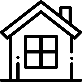 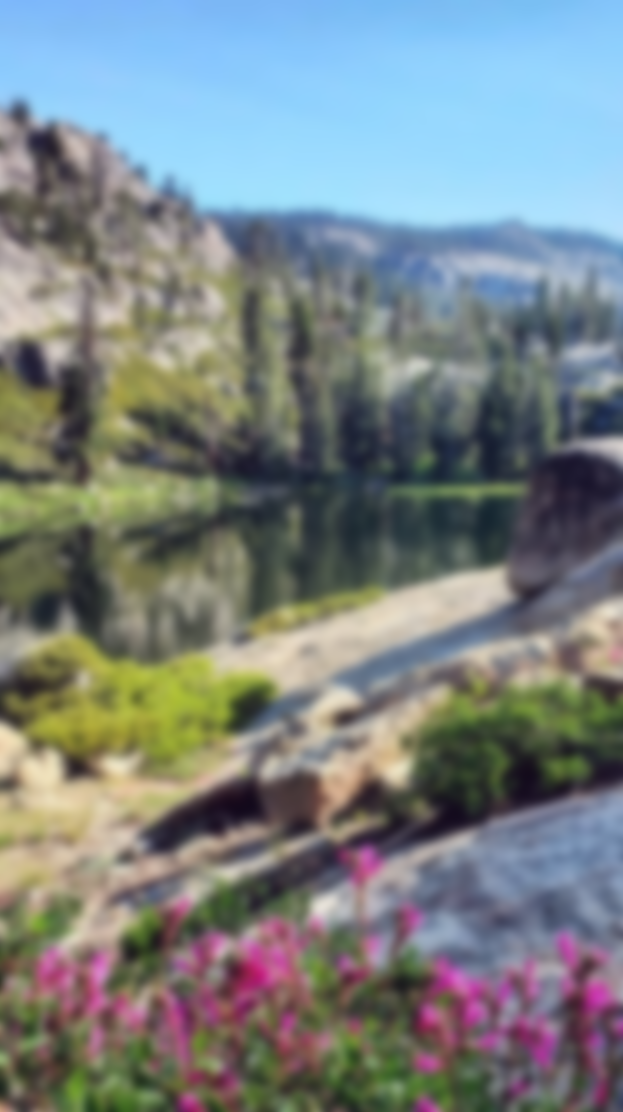 Climate Action
Reduce Vehicle Miles Traveled: Through pedestrian and cyclist facility improvements or construction as well as the addition of a sheltered Park & Ride. Jamestown already has among the lowest VMT in the County. Encouraging growth will reduce, overall, future VMT in the region.
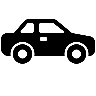 Support ZEV Integration: Jamestown is expected to host Electric Vehicle Chargers at the Park & Ride.
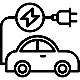 Reduce the Impact and Concentration of GHG Emissions: On the environment and nearby vulnerable populations and Jamestown Elementary
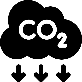 Vehicle Miles Traveled (VMT)
*VMT analysis includes complete construction of Gold Rush Shared Use Path and growth centered in infill areas along the SR 49 corridor.
“Fix-it-first”: Non-existent, or inadequate, pedestrian bicycle and transit facilities will be constructed or improved.
          This reduces the instances of pedestrian and    	cyclist fatalities and injuries which aligns with Caltrans’ 	“Safe System” approach and their vision for zero 	fatalities and serious injuries.
         	The goal is to reduce accident rates to average 	or below statewide rates.
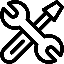 Safety
Improve Climate Change Resiliency: Planned improvements and operational emergency strategies should be consistent with the Tuolumne County Emergency Evacuation Strategies Report. This project includes the option to add lanes which would improve evacuation efforts.
           Though “capacity increasing”, lane additions would 	improve resiliency in a rural community with a 	significant low-income population that does not have 	the evacuation resources, and existing capacity of larger 	communities. This reduction of impact is supported in 	CAPTI.
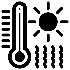 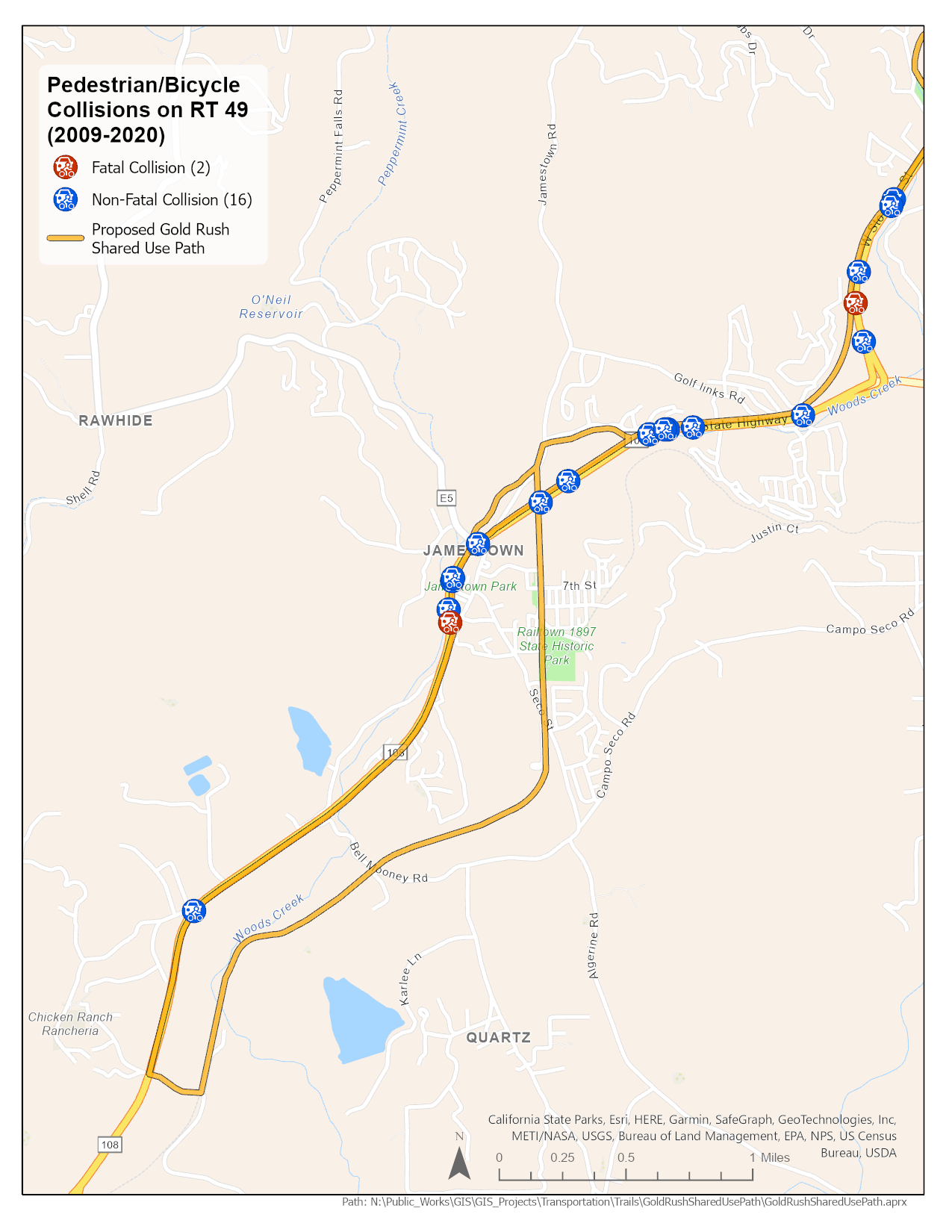 Safety
Existing Conditions
Safety
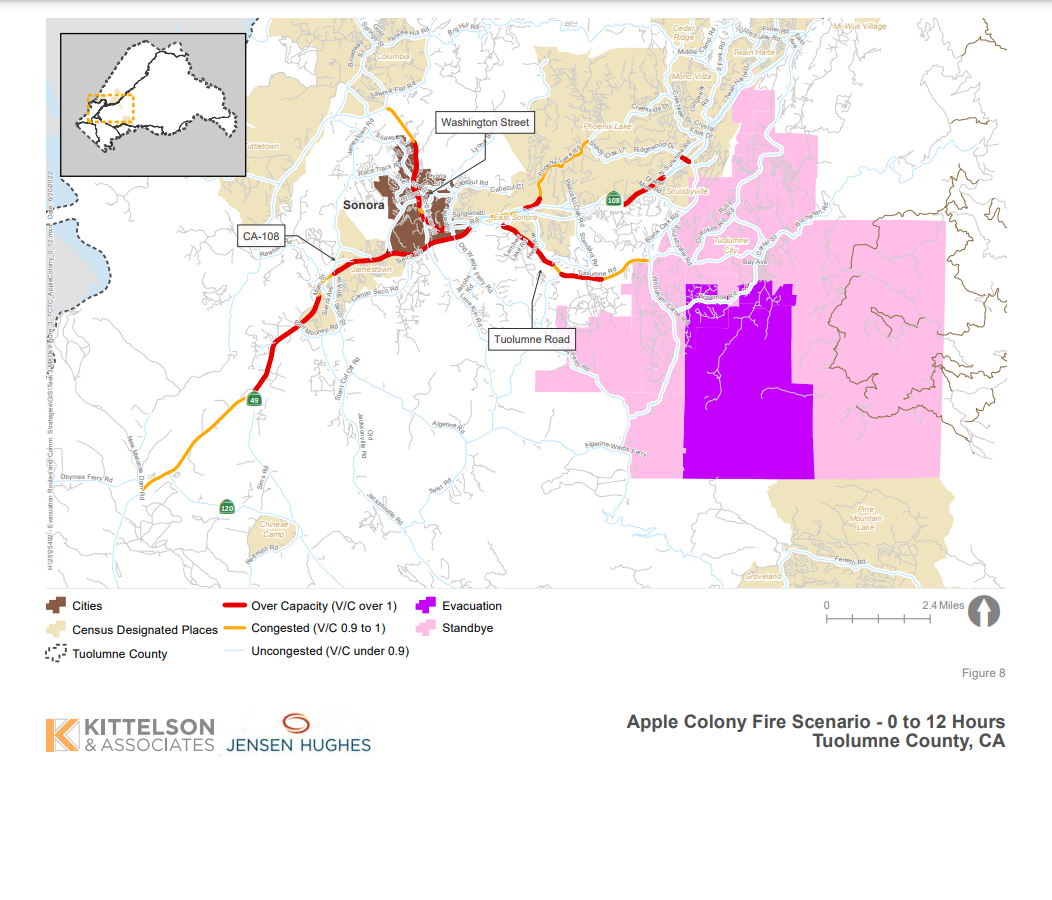 Initial findings from the Tuolumne County Emergency Evacuation Strategies Report, an example included here, show that our major highways will exceed capacity in a larger evacuation. Our Climate Change Resiliency efforts will need to include capacity increasing projects.
[Speaker Notes: The modeling has limitations due to the fact that fires are incredibly variable things. The primary thing I want to illustrate with this slide (and the next one) is that we clearly need more capacity on our major freeways to ensure an efficient larger evacuation of the county.]
Safety
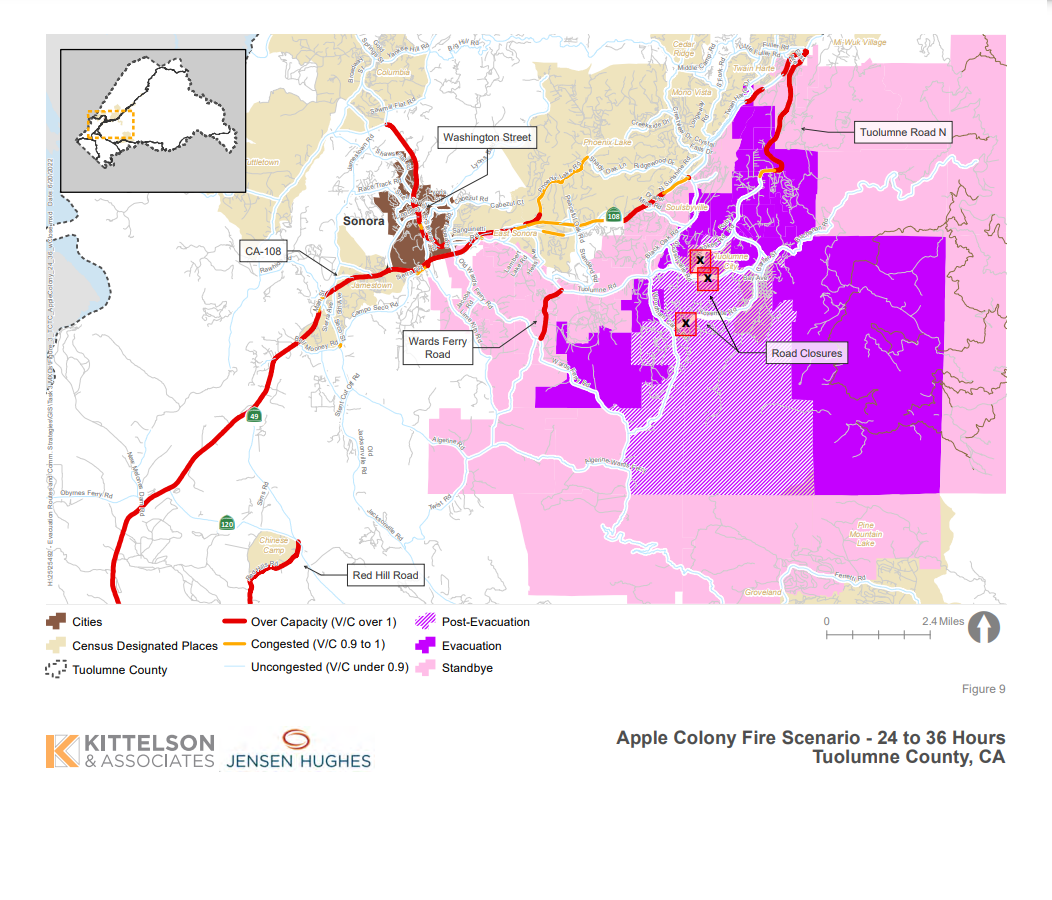 Additional Consideration: Caltrans Evacuation Route Design Guidance- Design Information Bulletin 93
Came about as a result of increased number of wildfire events in rural communities with primarily one major route of ingress and egress.
States that projects on evacuation routes in areas such as ours be carefully considered so as to ensure the preservation of our major evacuation route/s.
If no widening occurs, as defined in Alternatives 1 and 2, it may be beneficial to consider widening the road to improve evacuation capacity in other ways such as with a truck lanes, transit lanes, or wide shoulders.
Such supplemental alternative widening options would be further explored in the PA&ED phase
Next Steps: Alternative Analysis
Notes: 
1)    Due to potential roadway narrowing, Alternative 3 may impact evacuations. This might warrant further study during PA & ED if chosen. 

2)    Improves bike/ped safety and reduces rear-end collisions

3)    Multi-modal improvements plus traffic congestion relief benefits emission reductions.
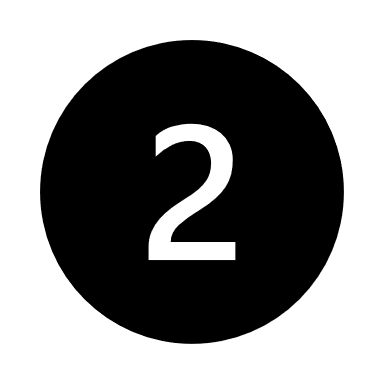 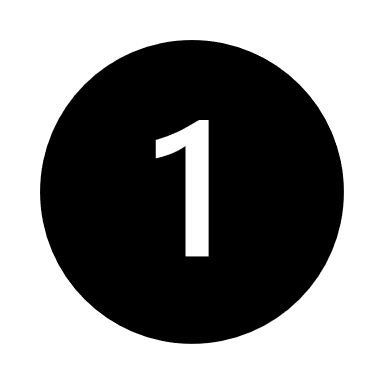 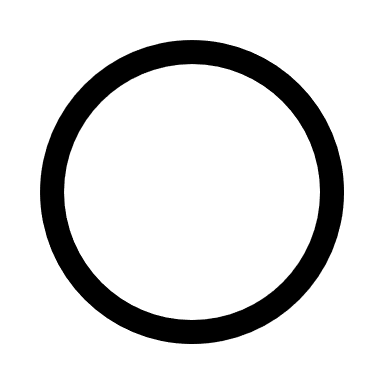 Index
“-”  =  Possible negative impact
“O”  =  No change
“+”   =  Positive Impact
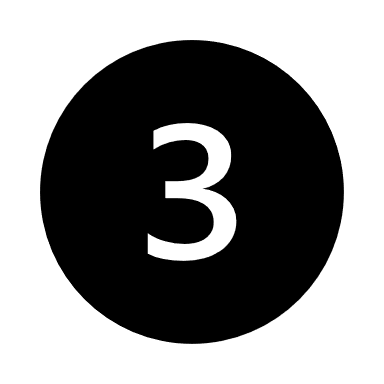 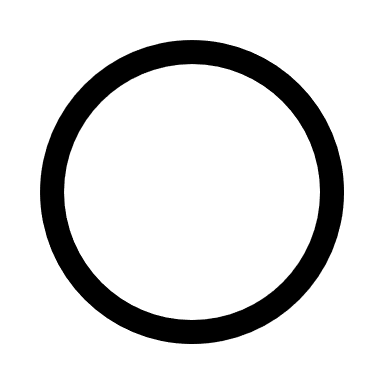 Next Steps:
Obtain funding for the PA & ED Phase
One option is to apply the project for consideration to the Caltrans System Investment Strategy, or CSIS, which is a program designed to nominate the best projects that include multimodal transportation options to expand mode choices and reduce transportation-related emissions.